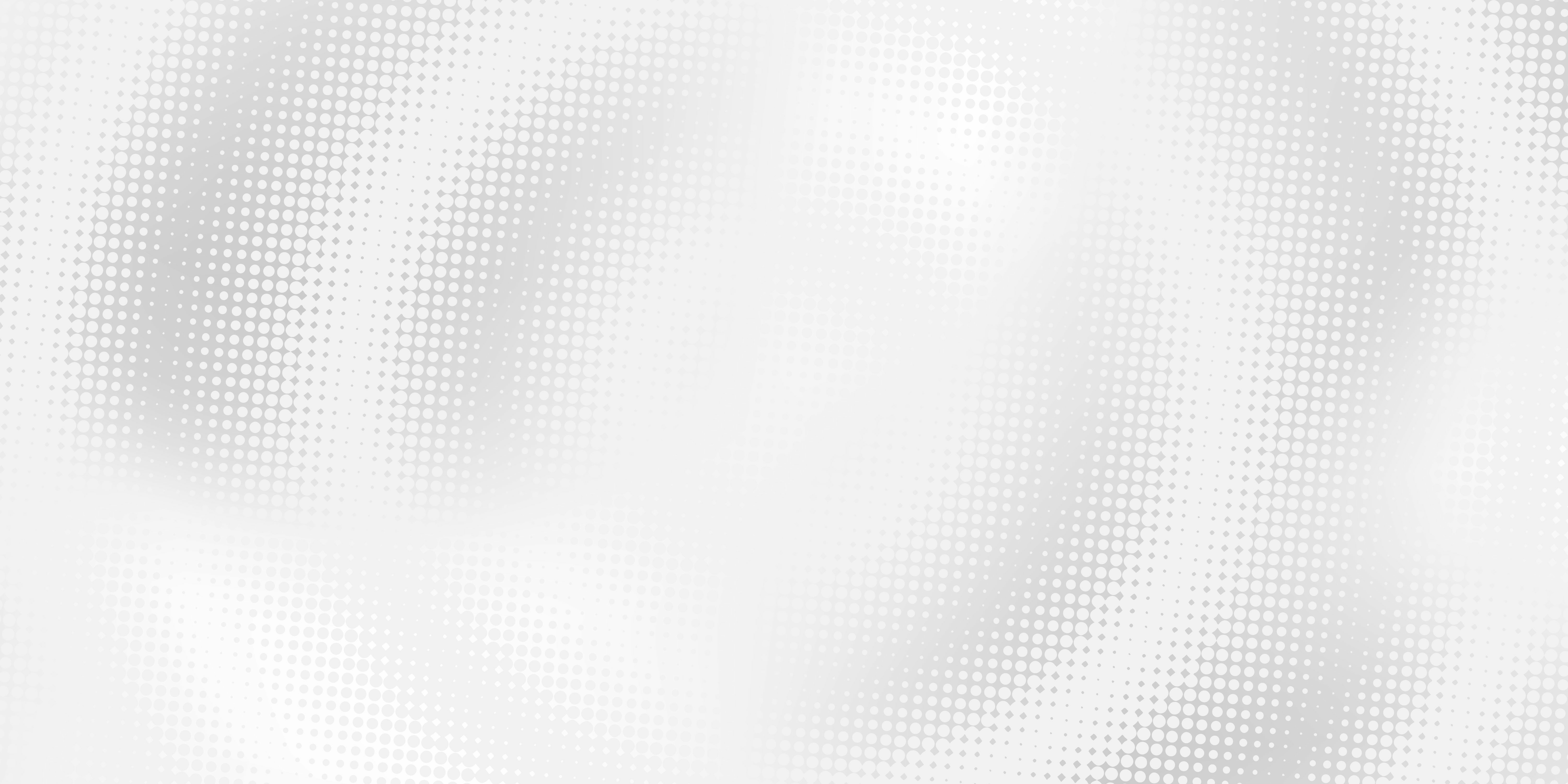 Overview of Satisfactory Academic Progress
A NASFAA Authorized Event*
Presented byDana Kelly, NASFAANCASFAA 2025 Spring Conference
kellyd@nasfaa.org
*For training purposes only; not for credential preparation
Agenda
2
SAP Requirements 
Evaluating SAP
Loss of Eligibility
Appeals, Probation and Academic Plans
Additional SAP Policy Elements
3
SAP General Policy Requirements
For all categories of students
Same As or Stricter Than
Quantitative 
Qualitative
Other factors
Evaluation Components
Warning
Probation
Appeals
Assessment
Consumer Information Requirements
4
5
Evaluation
Quantitative Component
6
Quantitative Component
7
Pace:
Quantitative Component
8
Graduated quantitative standard (optional)
Transfer students
Credits accepted count in both completed and attempted hours
Example: Henri
9
POLICY
Graduated Standard
HENRI
Qualitative Component
10
Quality of the student’s work
Grade Point Average
Comparable Qualitative Measure
Graduated Standard
Equivalent of a “C” or better
Example: Bailey
11
Cumulative GPA of at least 2.0
SAP review after each semester
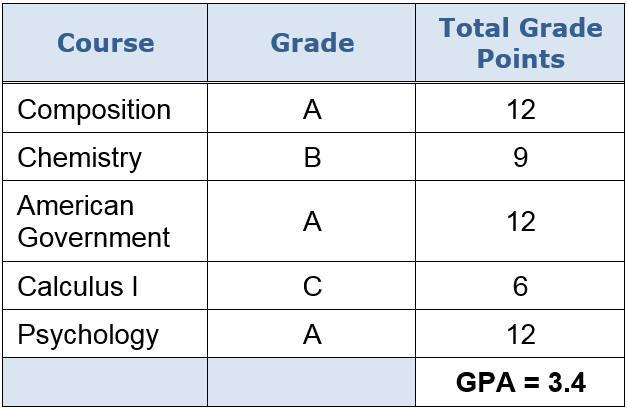 Met GPA requirement
Example: Mateo
12
POLICY
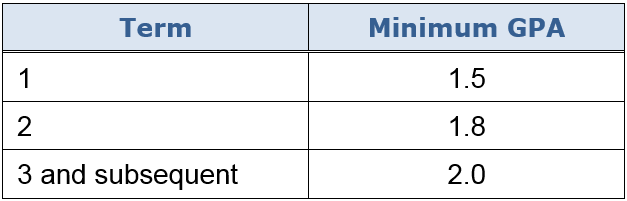 Graduated Standard
MATEO
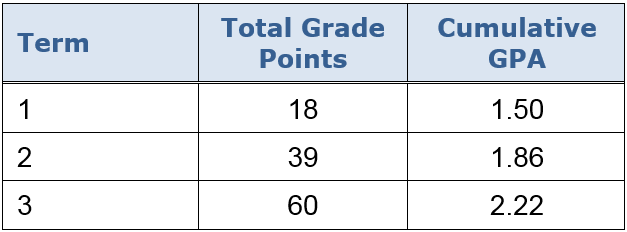 Example: Josiah
13
POLICY
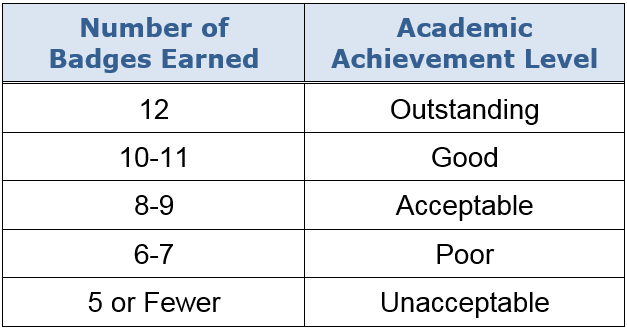 Comparable Measure
JOSIAH
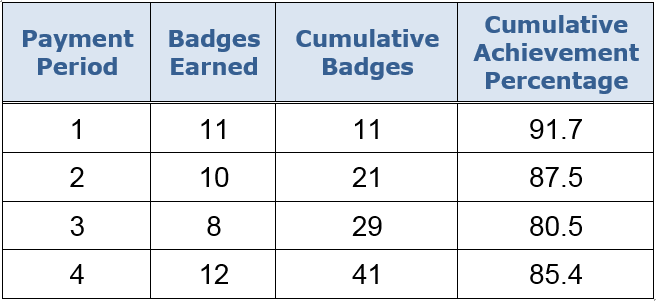 Loss of Eligibility
14
Failure to make SAP results in immediate loss of Title IV aid eligibility
Eligibility may be regained if:
Pay for classes without federal financial aid
Successfully appeal 
School decides whether to allow appeals
SAP Appeals
15
Financial Aid Probation
16
Meeting SAP requirements
Meeting plan requirements
Academic plan or ineligible
Ineligible
Academic Plan
Financial Aid Probation
17
May be granted only after successful appeal
May follow or replace financial aid warning
School may choose to limit number of times
One payment period only
Potential must exist for student to make SAP by end of the payment period
If still failing, student is ineligible unless subsequent appeal results in academic plan
Academic Plans
18
Long-range plan for success
Tailored to the student’s unique needs
Appropriate checkpoints and milestones
Specific point in time for meeting SAP standards
May extend beyond 150% maximum timeframe
May be granted only after successful appeal
May follow or replace financial aid warning or probation
Academic Plans
19
School reviews progress after first payment period
Subsequent reviews may align with school’s SAP review cycle or happen more often
Failure to follow the plan and not otherwise meet SAP standards results in loss of Title IV eligibility
Re-Establishing Eligibility
20
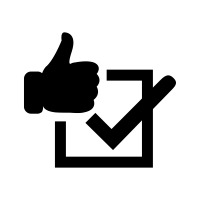 SAP policy must describe how to re-establish eligibility
Financial aid warning
Appeal, if available
Attend without Title IV aid
Students must be notified
School policies and procedures
Consequences of failure
How to re-establish eligibility
Additional SAP Policy Elements
21
W
I
G
R
T
Additional SAP Policy Elements
22
Audited Courses
Pass-or-Fail Courses
Remedial Coursework
English as a Second Language
Continuing Education or Enrichment Courses
Comprehensive Transition and Postsecondary Program
Subscription-Based Program
School policy required
Additional SAP Policy Elements
23
School must determine SAP treatment
Multiple Degrees or Credentials
Double Majors
Change of Program
Academic Amnesty
24
How does your school’s SAP policy address incomplete grades? 
Does your school use the financial aid warning and/or financial aid probation statuses? If so, how does your school structure its appeal process? Does your school have an Appeals Committee, or is only written documentation permitted?
Should all schools be required to evaluate SAP after each payment period?
Any lingering questions?